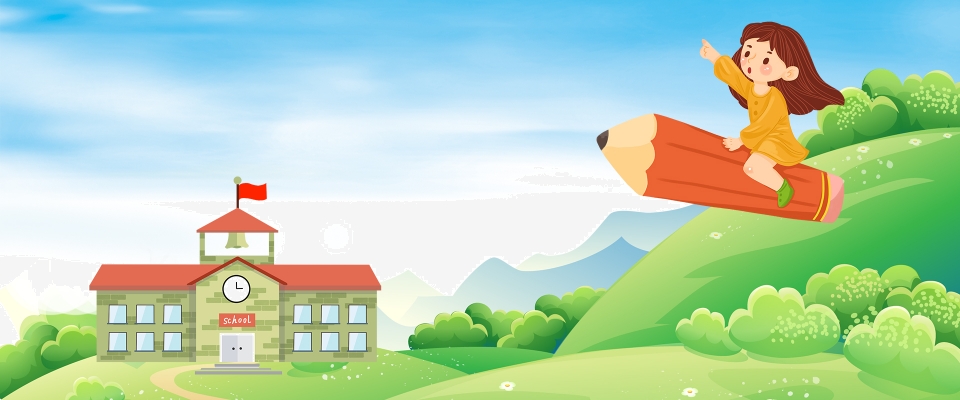 Kết nối tri thức với cuộc sống
TIẾNG VIỆT 
1
Bµi
¤N TËP                        Vµ KÓ CHUYÖN
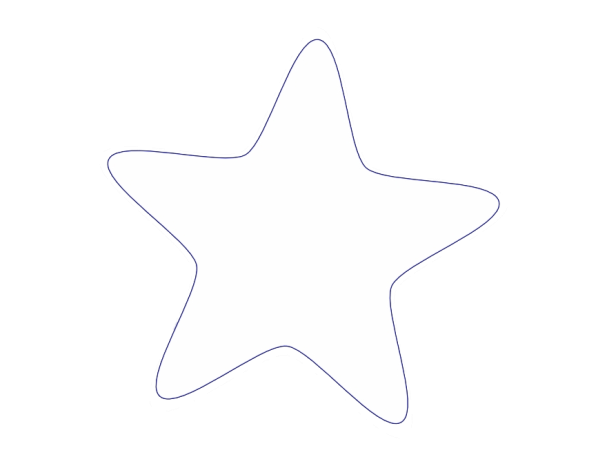 20
TIẾT 1
Khởi  động!
M×nh cïng  ch¬i trß  !
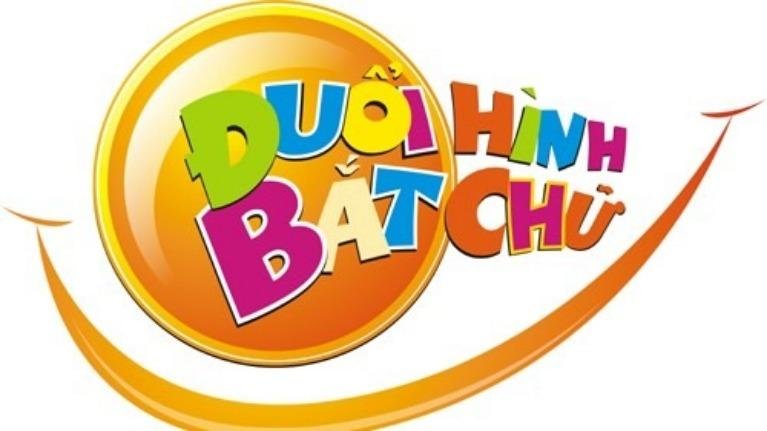 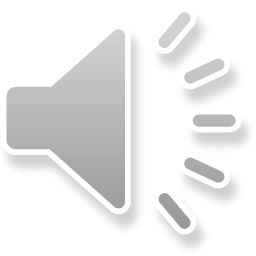 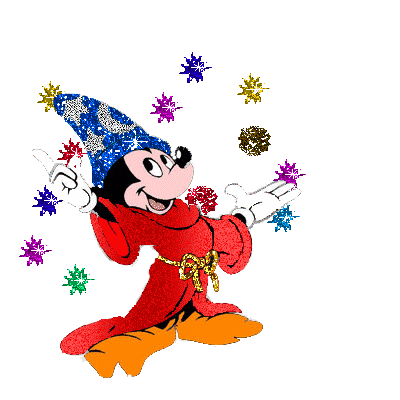 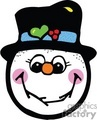 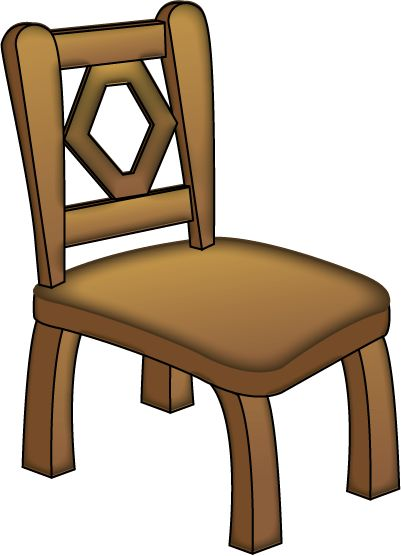 gheá goã
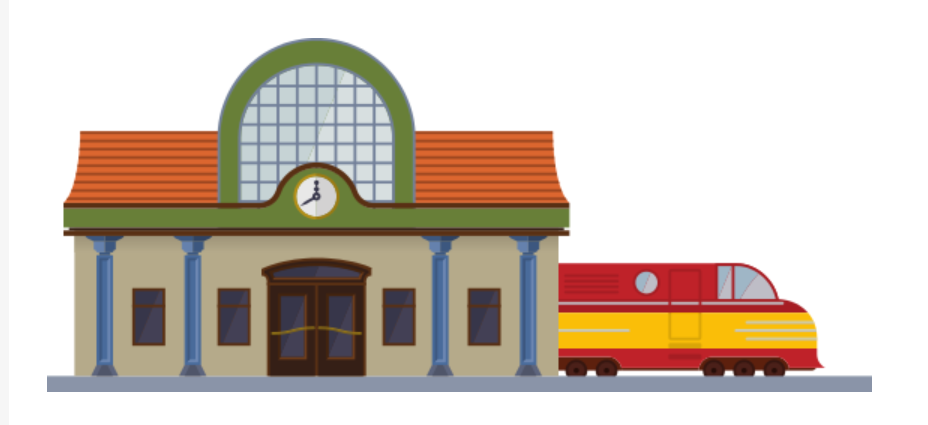 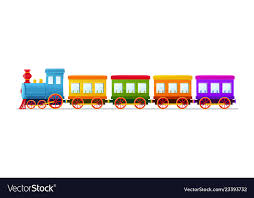 nhaø ga
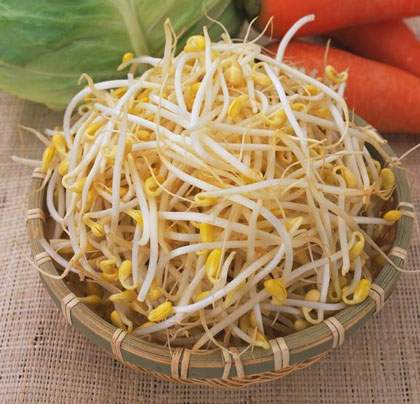 giaù ñoã
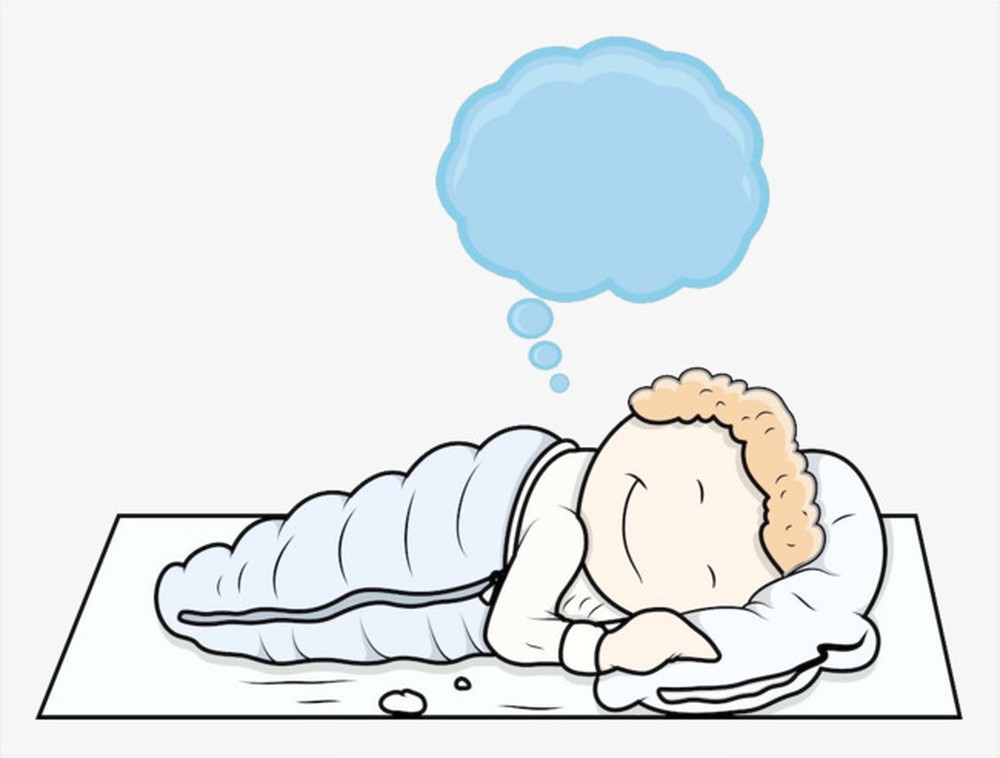 nguû mô
1
§äc
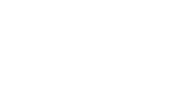 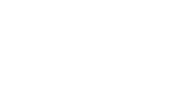 ghi
meâ
mu
nhö
nu
nho
ne
neâ
nhi
gu
ngo
ngö
nghi
giu
gie
gieâ
nuï caø
nguû mô
nhaø ga
bôõ ngôõ
nghæ heø
gheá goã
giaù ñoã
nho nhoû
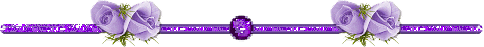 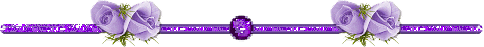 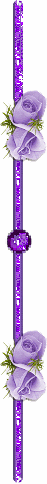 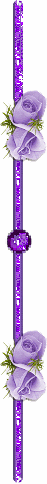 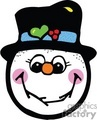 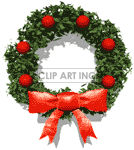 thư gi·n nhÐ!
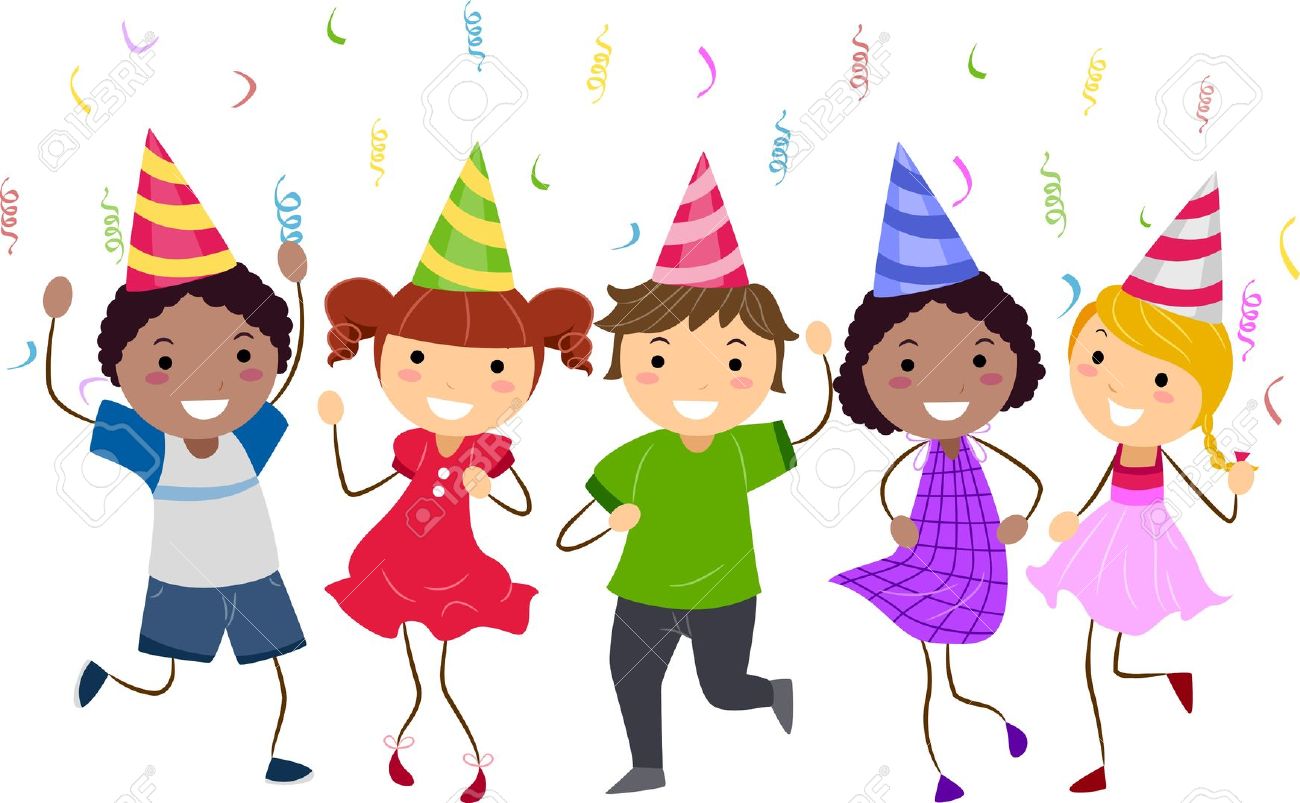 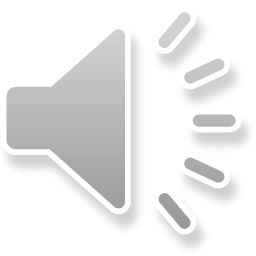 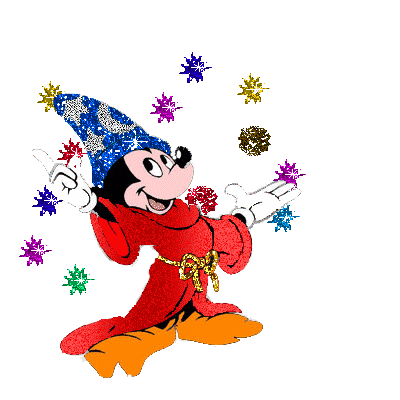 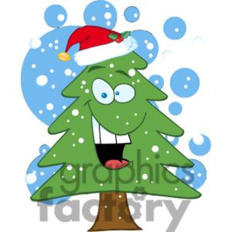 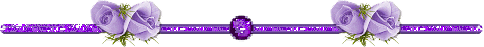 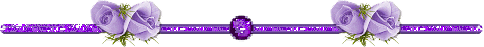 1
§äc
Meï gheù nhaø baø.
Nhaø baø ôû ngoõ nhoû.
1
§äc
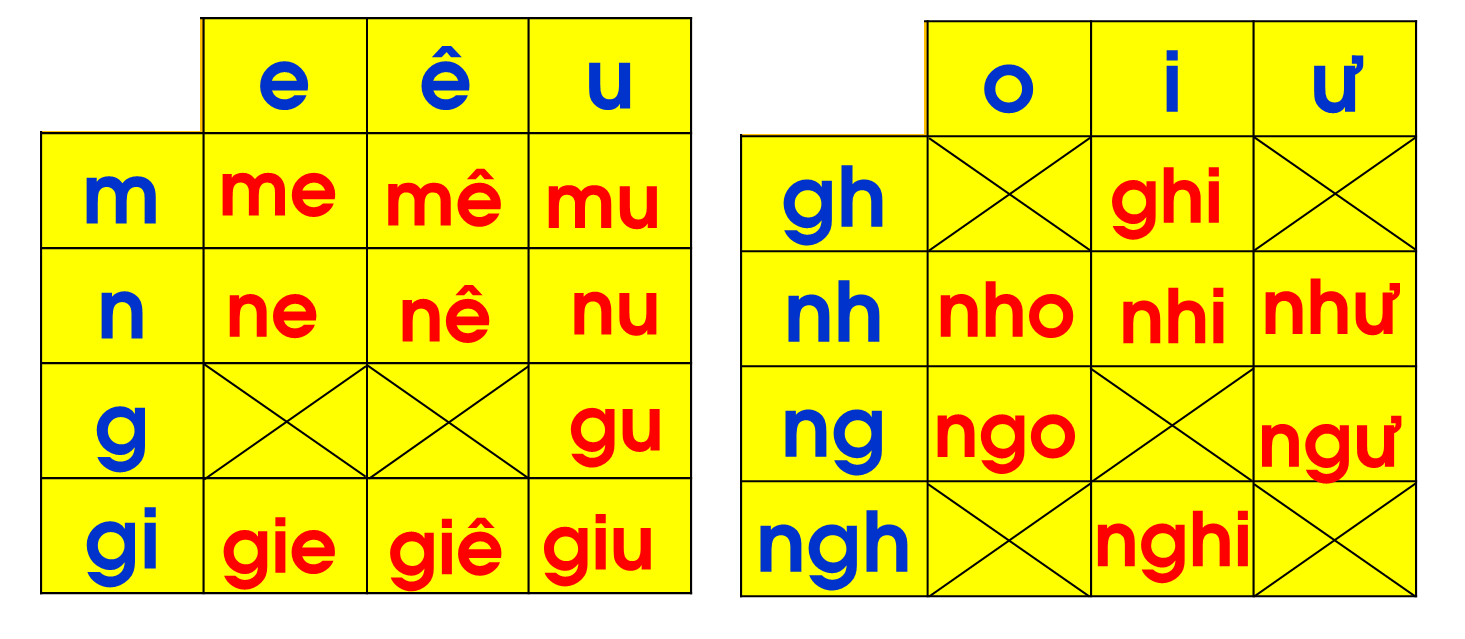 nuï caø
gheá goã
nguû mô
nghæ heø
nhaø ga
giaù ñoã
nho nhoû
bôõ ngôõ
Meï gheù nhaø baø.
Nhaø baø ôû ngoõ nhoû.
2
ViÕt
Ngoõ nhoû nhaø baø.
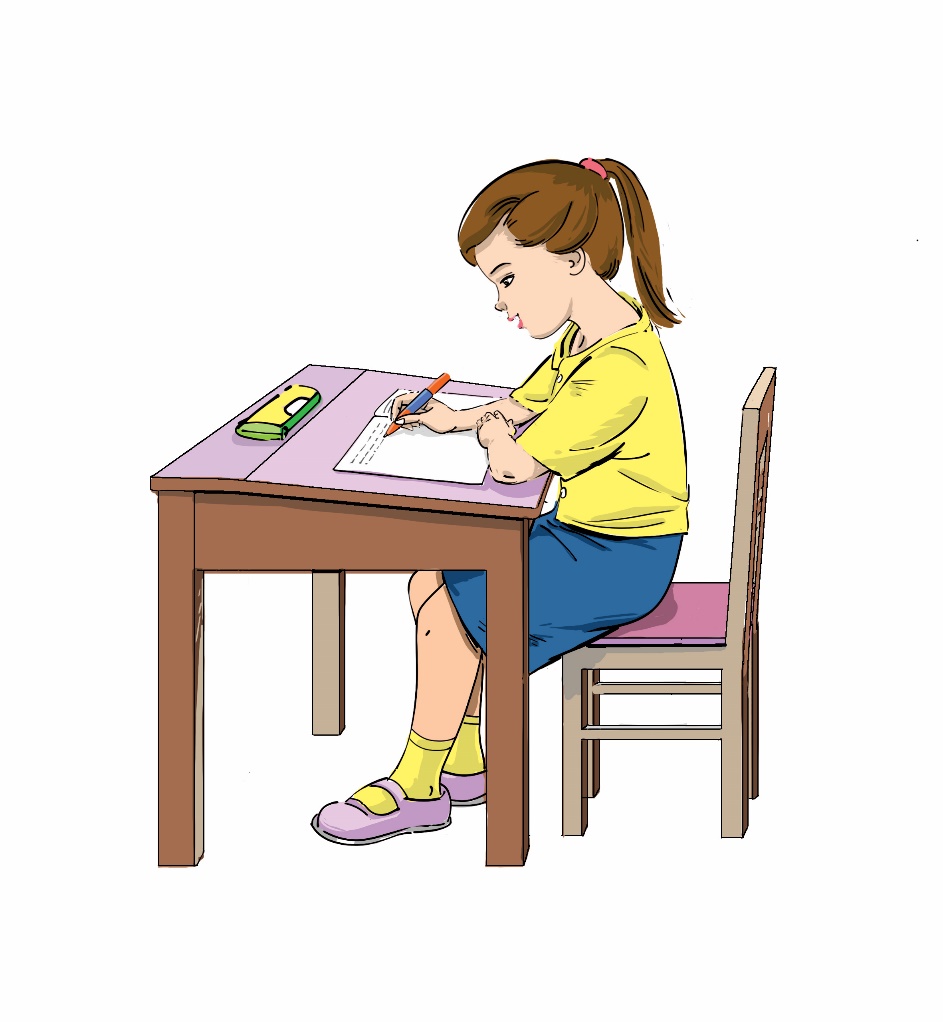 Bµi
¤N TËP                        Vµ KÓ CHUYÖN
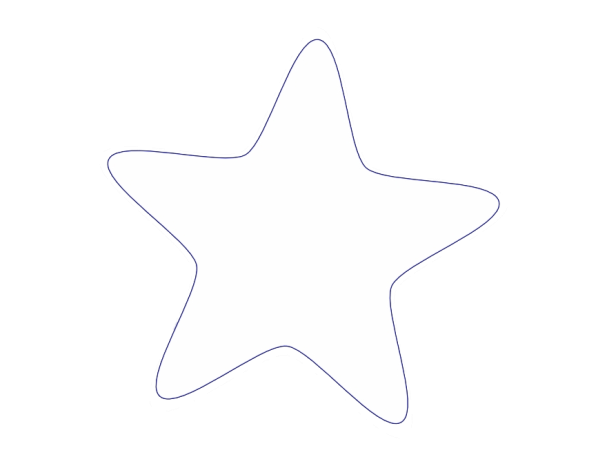 20
TIẾT 2
3
KÓ chuyÖn
Coâ chuû khoâng bieát quyù tình baïn
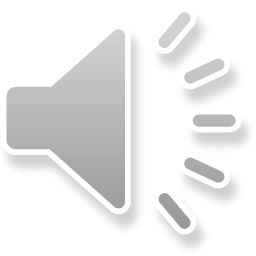 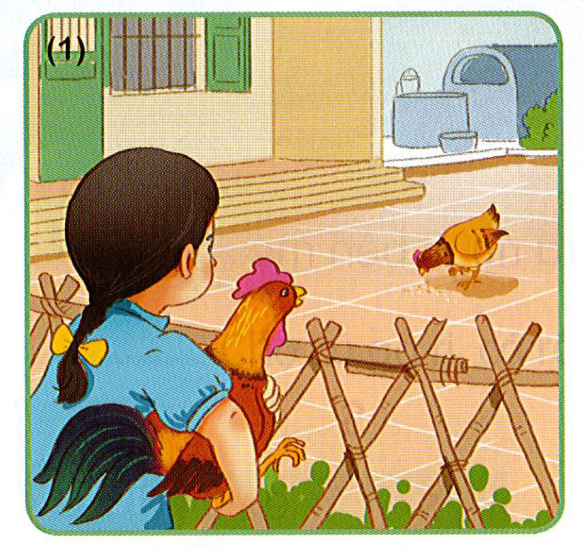 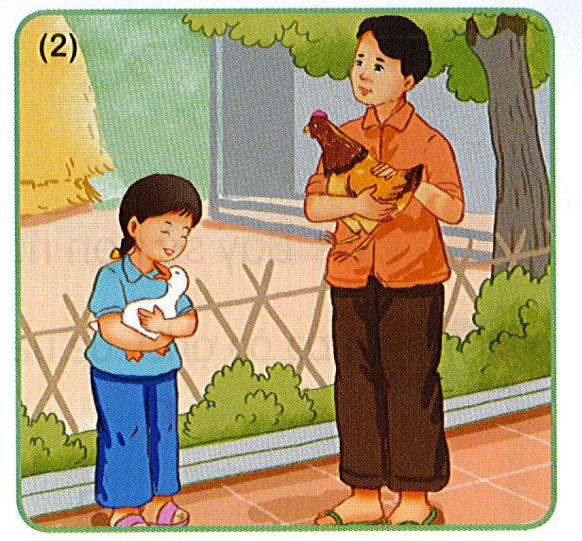 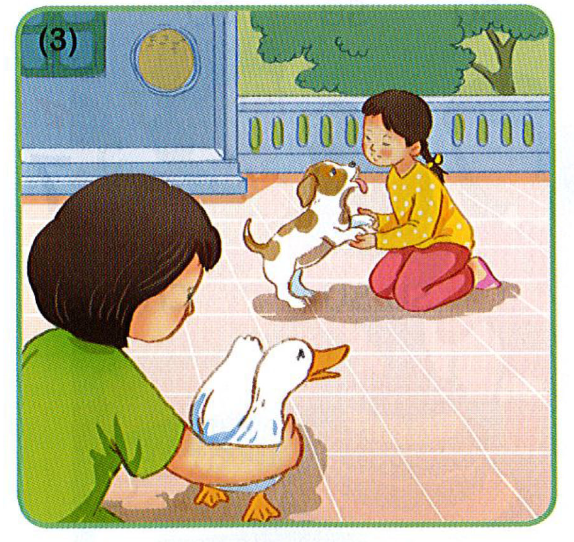 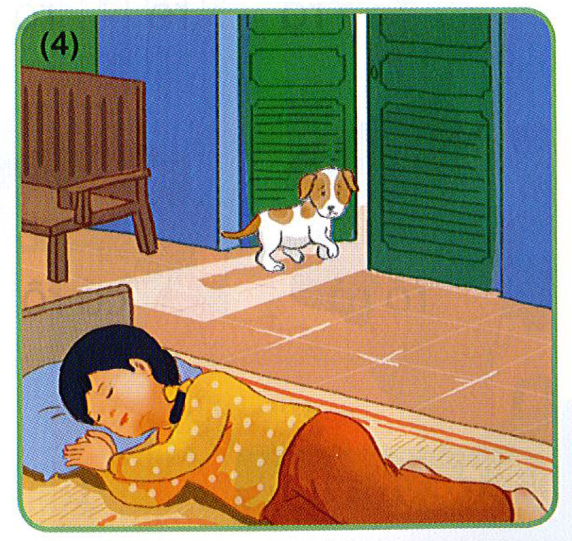 3
KÓ chuyÖn
Coâ chuû khoâng bieát quyù tình baïn
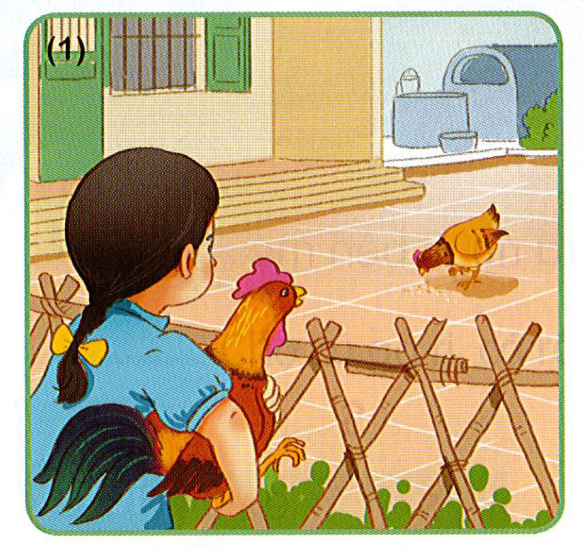 Coâ beù nuoâi con vaät gì? Coâ beù muoán ñoåi con vaät ñoù laáy con vaät naøo?
3
KÓ chuyÖn
Coâ chuû khoâng bieát quyù tình baïn
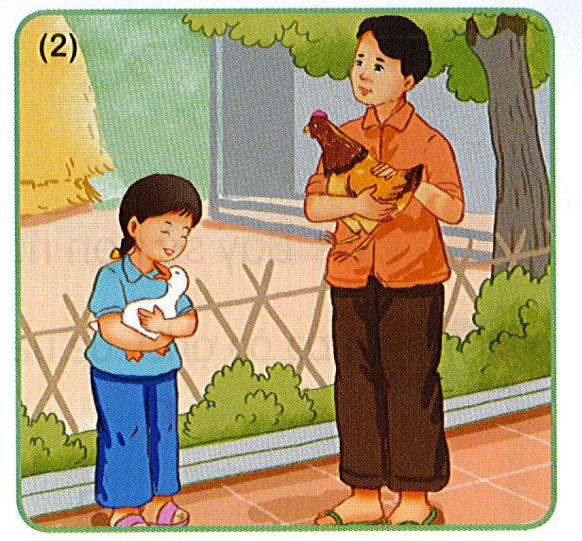 Coâ beù ñoåi gaø maùi laáy con vaät naøo?
3
KÓ chuyÖn
Coâ chuû khoâng bieát quyù tình baïn
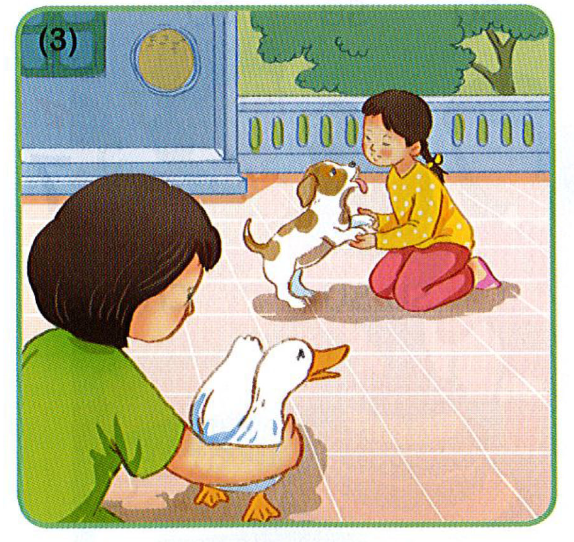 Thaáy chuù choù nhoû xinh xaén, coâ beù ñaõ laøm gì?
3
KÓ chuyÖn
Coâ chuû khoâng bieát quyù tình baïn
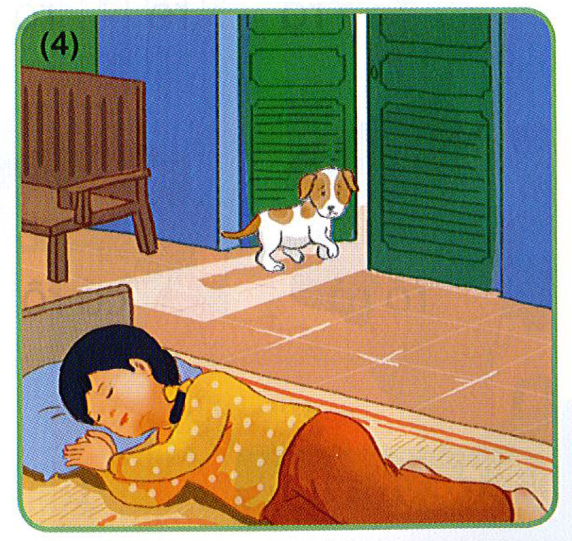 Cuoái cuøng, coù con vaät naøo ôû beân coâ beù khoâng? Vì sao?
3
KÓ chuyÖn
Coâ chuû khoâng bieát quyù tình baïn
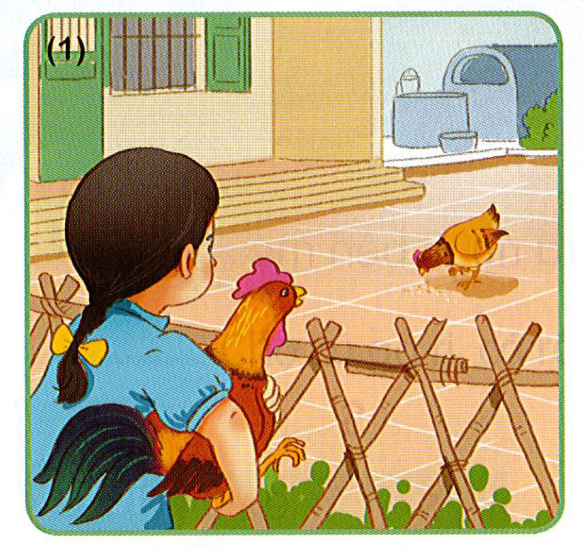 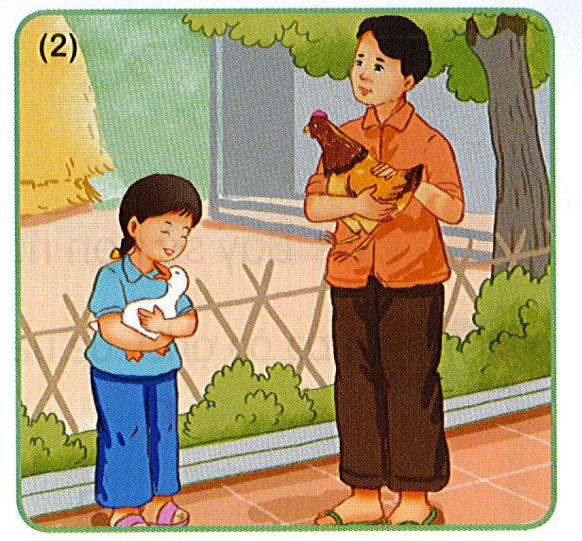 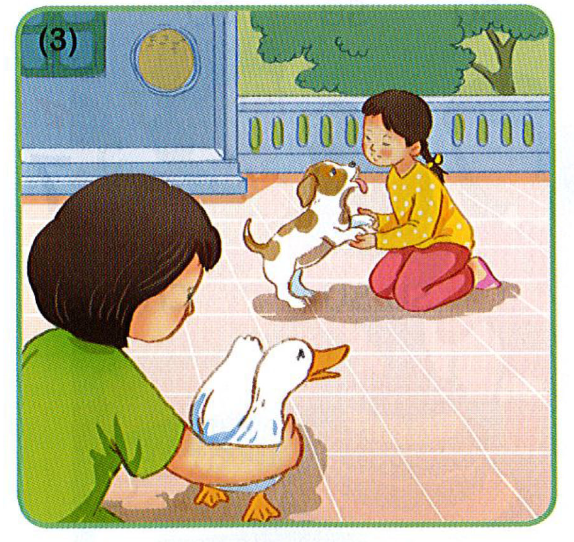 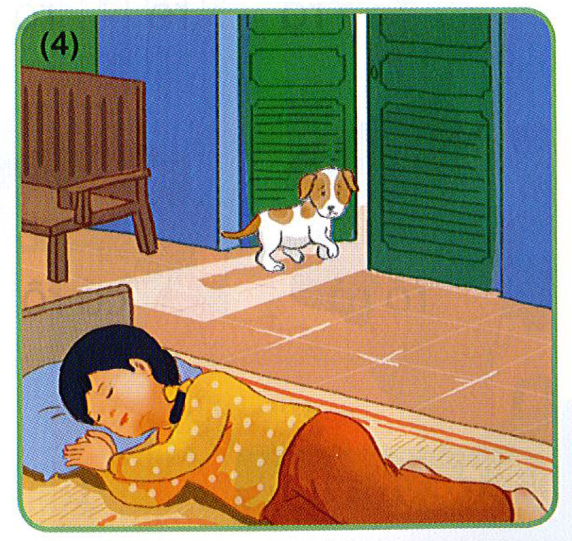 Đọc s¸ch nhÐ!
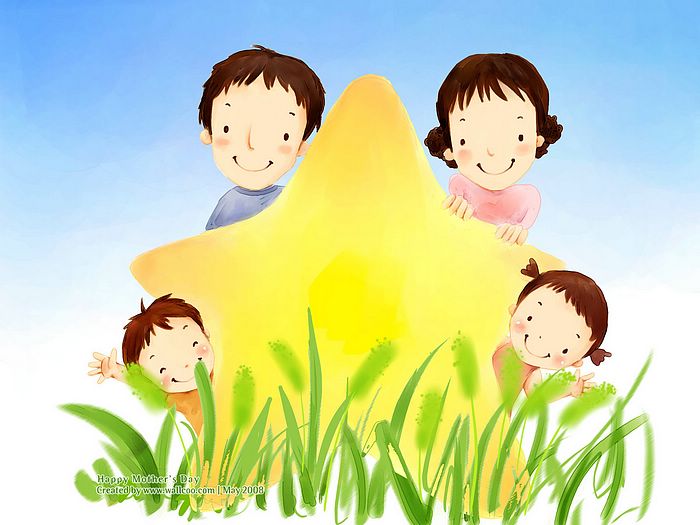 Chóc thÇy c«, c¸c con cïng 
gia đình m·i m·i 
h¹nh phóc !